An Overview of Synthetic Aperture Radar
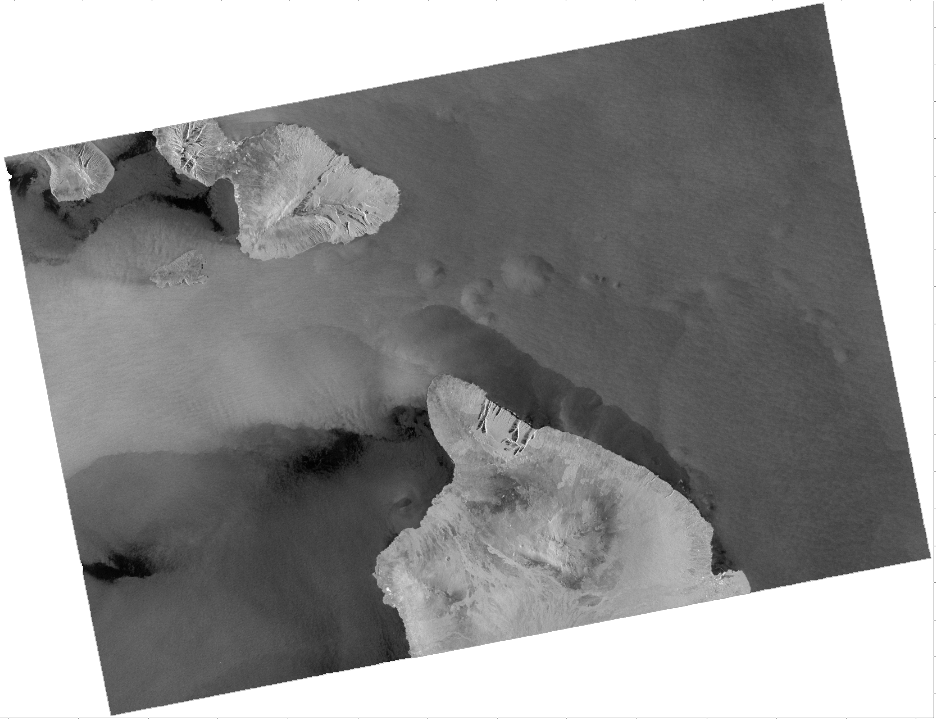 Module 1: Synthetic Aperture Radar Series 

NOAA Coastwatch Satellite Courses
Sentinel-1 SAR image Hawaii 29 May 2022 04:31 UTC
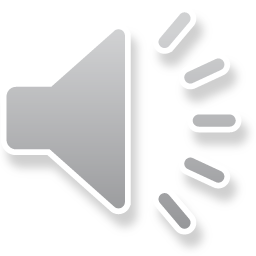 coastwatch.info@noaa.gov
Last Updated: 1/4/2023
Sentinel-1 
C-Band VV image over 
Hawaii 
29 May 2022 04:31 UTC
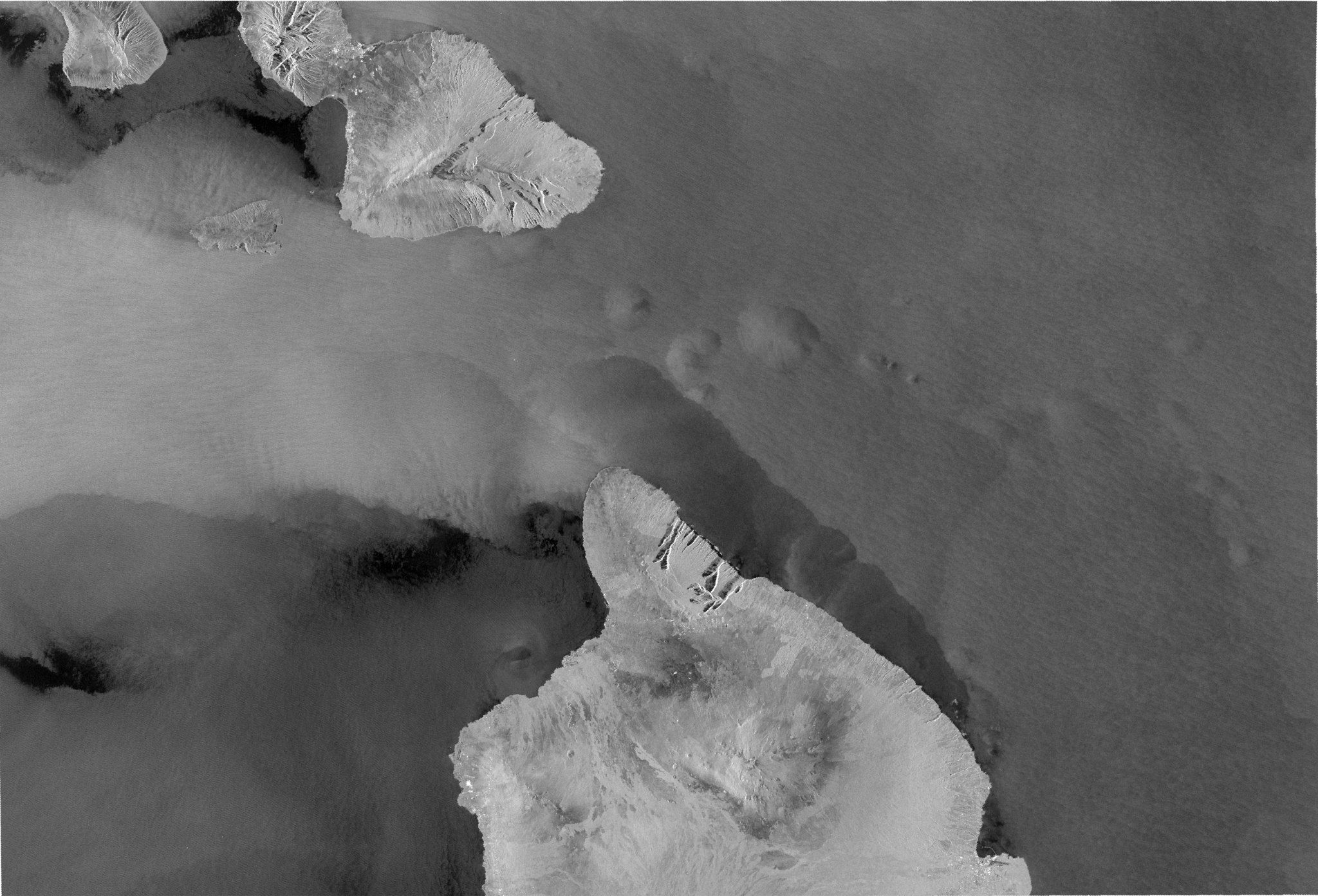 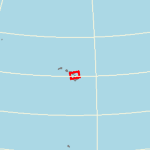 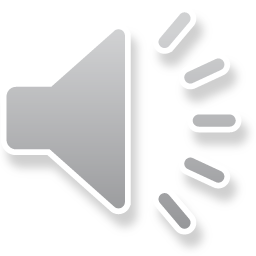 2
The CoastWatch Synthetic Aperture Radar instructional series
The CoastWatch Synthetic Aperture Radar (SAR) instructional series consists of three (3) training modules:
Module 1: An overview of SAR (this module)
Module 2: Descriptions of available SAR products and where to find them 


Module 3: Examples of how various phenomena appear in SAR imagery
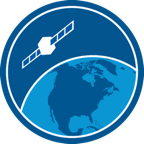 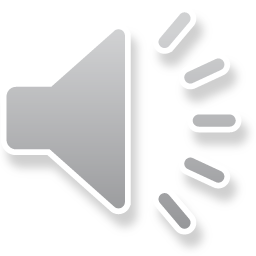 3
Module 1: An overview of Synthetic Aperture Radar (SAR)
Outline
Why should I care about SAR
What can SAR measure? 
The pros and cons of using SAR
Background
Radar and how it works
How is SAR different from standard radar?
SAR specifications
SAR Frequency Bands
SAR Polarization 
Overview of SAR satellite missions and products
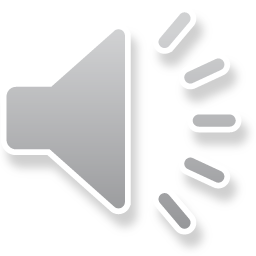 4
What can be detected by SAR?
Oceanic
Surface Waves 
 Significant Wave Height
 Wave Spectra
Surfactants (Biogenic Slicks,    
                       Oil Seeps)
Sea Ice
Internal Waves
Currents and Fronts
Eddies
Upwelling
Underwater Topography
Atmospheric
Surface Wind
Convection Cells / Rolls
Storm Systems 
Vortex Streets
Gravity Waves
Rain Cells / Thunderstorms
Anthropogenic
Hard Targets (Ships/Oil Platforms)
Ship Wakes
Pollution (Oil Spills)
Coastal / Land
Flooding and Inundation
Shorelines
Land Use
Land Deformation (interferometry)
Burn Scar Identification
…there are many other applications
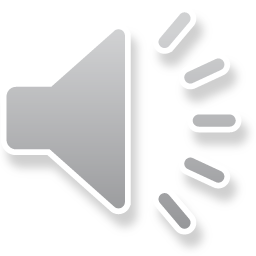 The pros and cons of SAR measurements
SAR Advantages 
Data collection is independent of lighting and cloud conditions
Wide area coverage (100–450 km swath) 
High resolution coverage (30-100 m)
Fine resolution is available (1m-3m) 
Many different products can be derived
SAR Disadvantages
Expertise is required to interpret the data
Specialized software to read and calibrate
Scheduled data acquisitions limit global coverage
Traditional barriers 
Cost - free access is now available       
Difficulty in reading and interpreted data
Irregular temporal revisit times
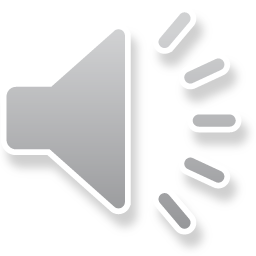 What’s RADAR?
The acronym RADAR stands for RAdio Detection And Ranging
Any system that actively sends electromagnetic microwaves from a satellite or an aircraft (or police car) and detects the return signal 
Ranging refers to measuring distance
The distance from the sensor to the target
Radars are active instruments, sending signals to Earth’s surface. 
They do not depend on solar illumination, so radar observations are possible both day and night
Radars use microwaves, which penetrate through clouds and rain 
Wavelengths are between a few millimeters up to 1 meter
Radar observations are possible regardless of cloud cover
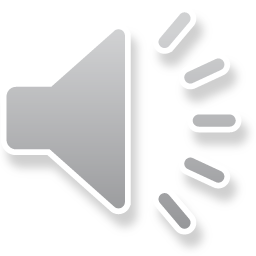 RADAR is composed of a transmitter, a receiver, an antenna, and an electronic system
The transmitter generates pulses of microwaves at regular intervals, which are focused by the antenna into a beam.
The beam illuminates the surface of Earth.
The antenna receives a portion of the transmitted signal that is reflected, or backscattered, from the Earth's surface.
The antenna length is called the aperture.
The electronic system processes and records the data.
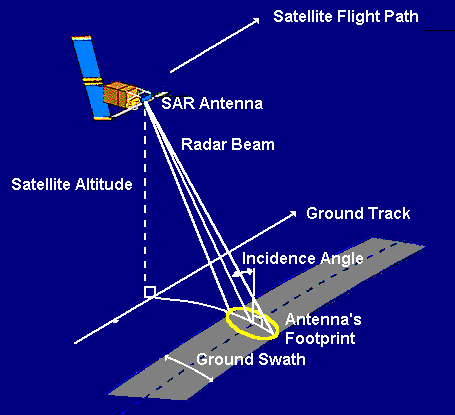 https://appliedsciences.nasa.gov/join-mission/training/english/arset-introduction-synthetic-aperture-radar
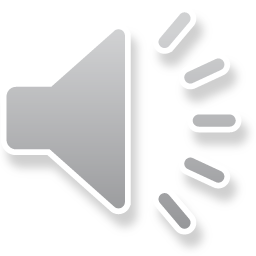 RADAR measures the portion of the transmitter radar energy that is backscattered to the antenna
Smooth surfaces scatter most of the radar energy away from the radar, so less signal is backscattered to the SAR antenna. 
These SAR images appear black.
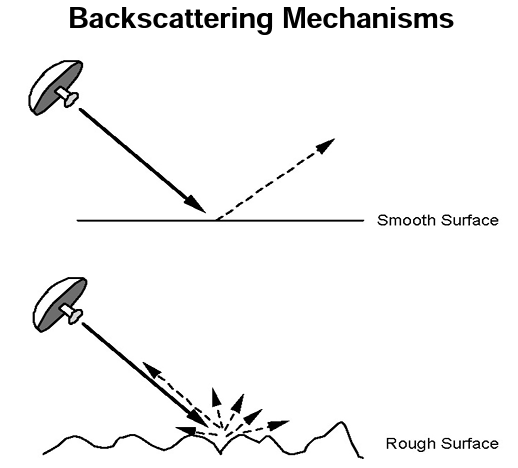 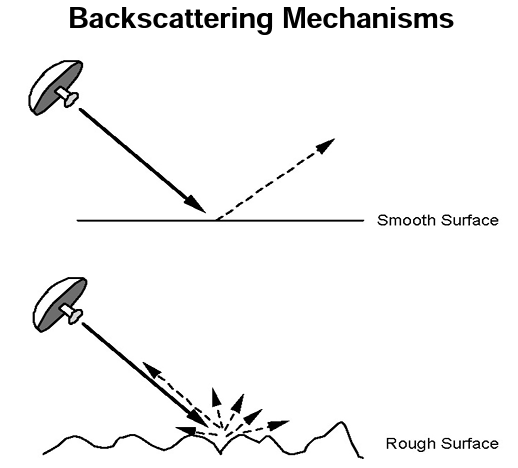 Rough surfaces backscatter more the radar energy back to the SAR antenna. 
These SAR images appear brighter
Normalized Radar Cross Section (NRCS) is the measure of radar backscatter
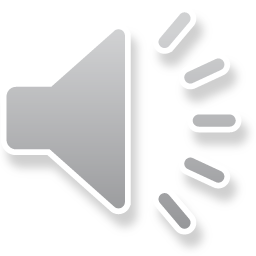 Images from https://appliedsciences.nasa.gov/join-mission/training/english/arset-introduction-synthetic-aperture-radar
SAR image over the Gulf of Mexico
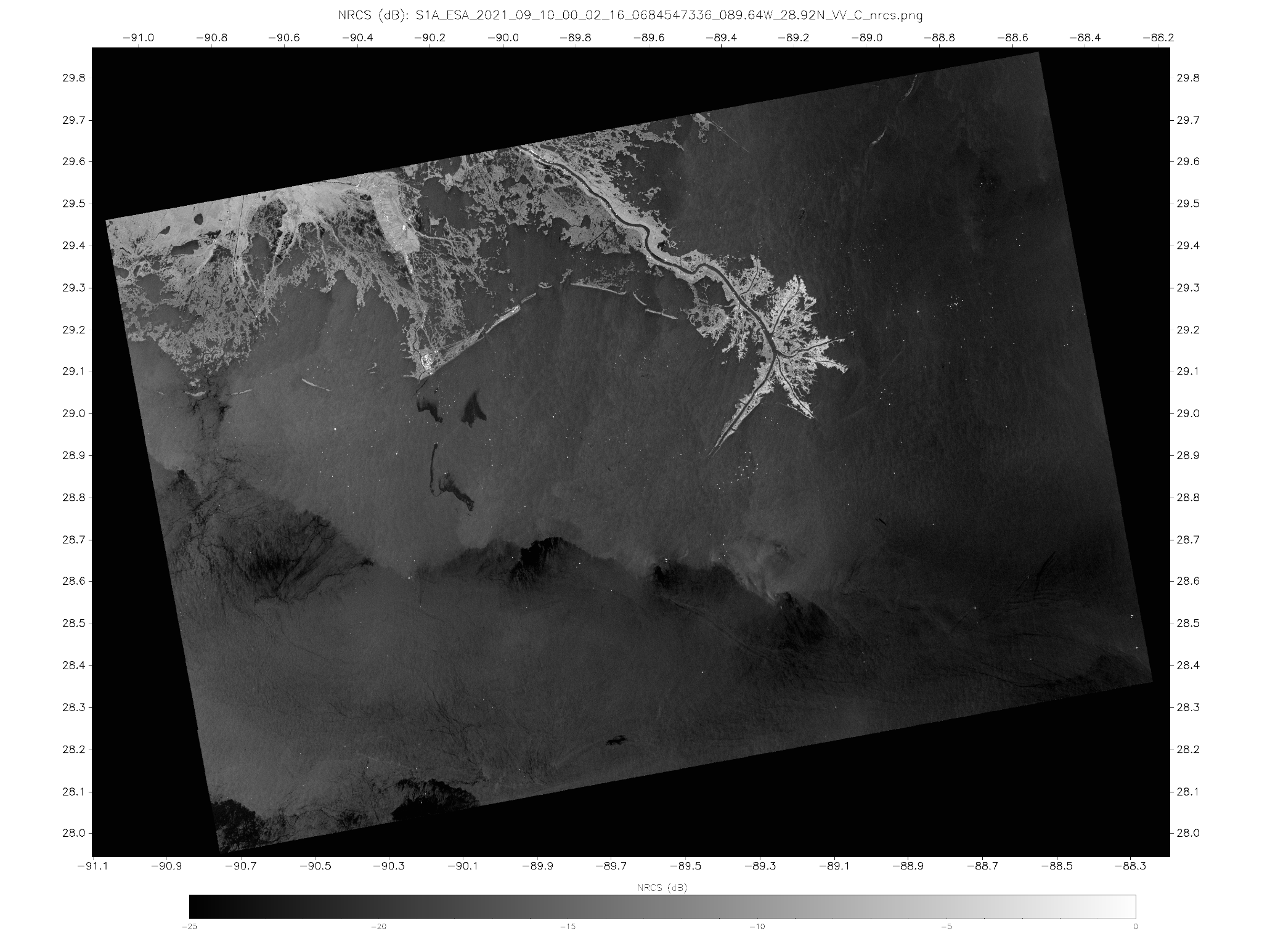 High backscatter (bright)
Land, Oil Platforms
Low backscatter (dark)
Ocean surface with oil or low winds
Moderate backscatter (gray) 
Ocean surface with moderate wind speeds (5-8 m/s)
Oil Spills
Higher Wind Area (behind front)
Oil Platforms
Atmospheric Front Boundary
Biogenic Slicks
Lower Wind Area (ahead of front)
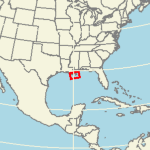 Sentinel-1 VV  SAR Image, 
10 September 2021 00:02 UTC, 
Bird’s Foot Delta - Gulf of Mexico
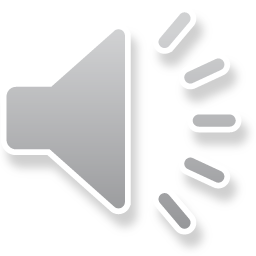 10
Components of ocean surface roughness contributing to backscatter
Wind-generated short waves (Capillary to short gravity waves) have wavelengths from a few centimeters to tens of centimeters and periods < 1 second

Therefore, radar wavelengths of a few centimeters are needed to observe ocean surface roughness and thereby obtain a measure of wind speed. 

Longer gravity waves, currents, oil slicks, and other phenomena can be identified by the ways they affect the pattern of the wind-generated short waves.
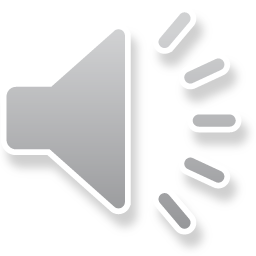 Antenna size and pulse bandwidth determine spatial resolution
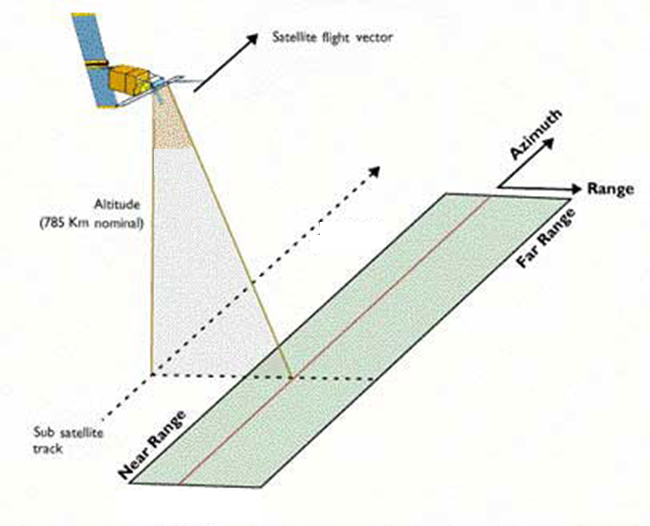 Azimuth direction (along-track)
Spatial resolution depends on the beam width 
Beam width is inversely proportional to the antenna length.
A longer antenna (aperture) produces a narrower beam and a finer resolution
Range direction (perpendicular to along-track)
Spatial resolution depends on the bandwidthof the signal pulse
Signal pulse length can be controlled for specific applications
Satellite flight 
vector
=
Azimuth
Range
Satellite Track
SAR systems are side-looking
Image modified from https://earth.esa.int/eogateway/missions/ers/radar-courses/radar-course-1
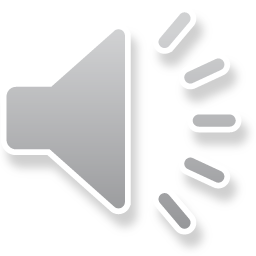 12
High-resolution radar imagery requires a very large antenna
For a “real” aperture radar 

Range resolution is on the order of meters
a 100 MHz bandwidth pulse produces a resolution of ~ 1.5 meters

Azimuth resolution is on the order of kilometers
a 12 meter antenna operating at 5 GHz gives a beam width of ~ ¼ degree
At 700 km altitude this is ~3.5km on the ground

The produce an azimuth resolution of 30 meters would require an antenna a few kilometers long  
It is not feasible to have a long (physical) antenna in space.

In a “synthetic” aperture radar (SAR) signal processing combines many individual radar pulses to “synthesize” a larger antenna.
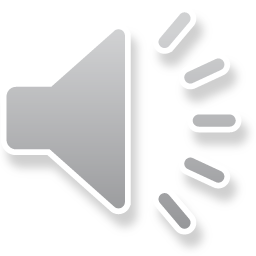 How a synthetic aperture is created
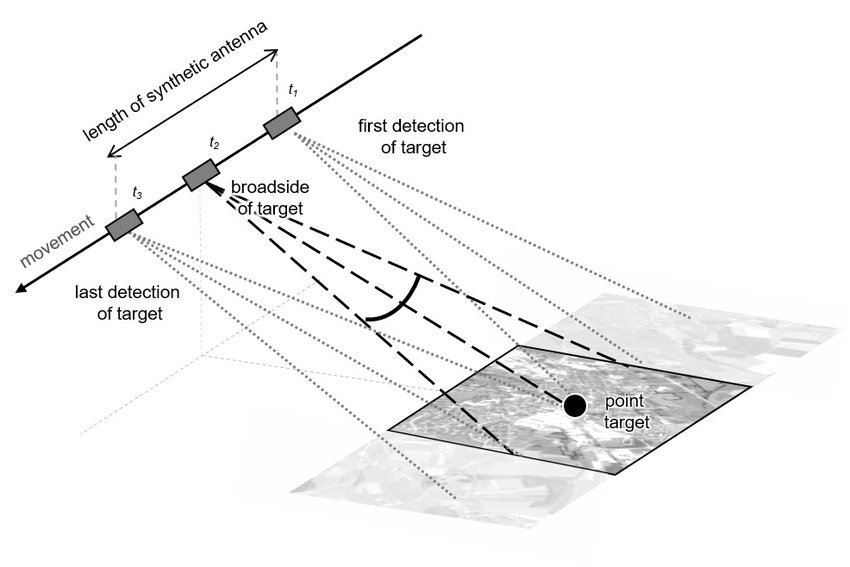 Signals are transmitted to and received from the same object from successive sensor positions along the orbital path (t1, t2, t3 on the figure). 
Signals from successive sensor positions are coherently (preserved amplitude and phase) combined. 
The length of the orbit path where the object is observed is the synthetic aperture (length of the synthetic antenna).
length of synthetic antenna
t1
t2
t3
https://up42.com/blog/tech/sar-data-complementary-optical
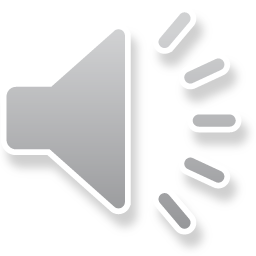 Recap of Synthetic Aperture Radar
SAR is an active sensor that transmits a radar pulse to the earth's surface and records the energy reflected back to the sensor (backscatter).
The returned signals are coherently combined over a time interval to produce a 2D image of the normalized radar cross section
The distance the radar sensor travels in this time interval is the synthetic aperture length.
The synthetic aperture is much larger than the “real” antenna apertureallowing fine resolution in the azimuth (flight track) direction
Azimuth resolution is proportional to the wavelength (λ) over radar aperture (L), i.e. λ/L 
Range resolution is determined by the bandwidth of the radar pulse   
Radars use microwaves (λ = few millimeters - 1 meter), which penetrate through clouds and rain
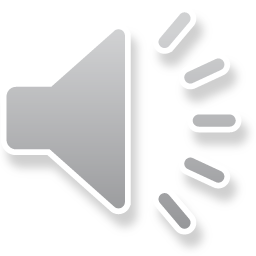 SAR wavelengths are grouped into labelled bands
106 cm
104 cm
102 cm
100 cm
10-2 cm
10-4 cm
10-6 cm
Radio
Microwave
Infrared
Ultraviolet
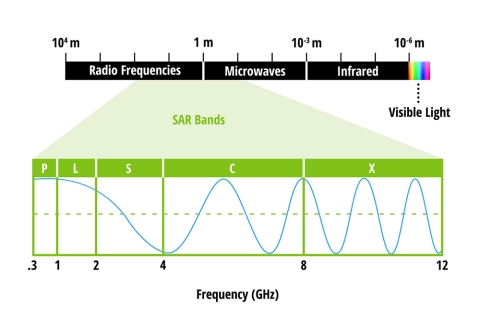 Visible
100
30
15
7.5
3.8
2.4
Wavelength (cm)
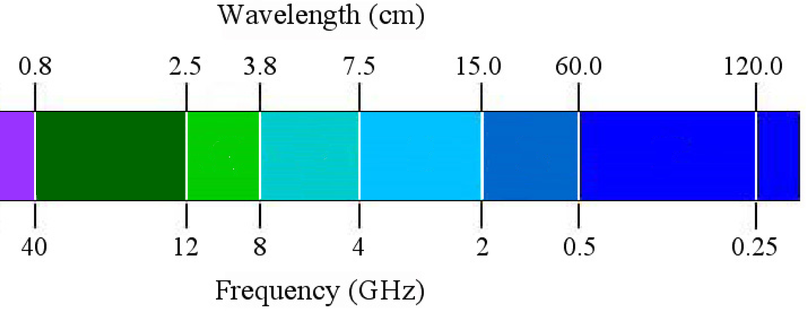 P
L
S
C
X
Frequency (GHz)
0.3
1
2
4
8
12
The labels were made intentionally confusing to deter spies during World War II.
from https://www.earthdata.nasa.gov/learn/backgrounders/what-is-sar
≠–
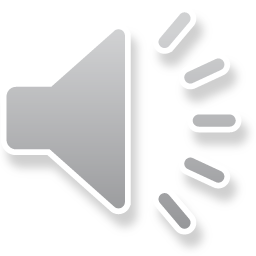 Applications of SAR Bands
Systems in gray are no longer operational
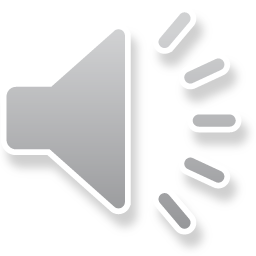 Modified from https://www.earthdata.nasa.gov/learn/backgrounders/what-is-sar
Wavelength changes the penetration depth of the signal
Longer wavelengths allow deeper penetration of the signal
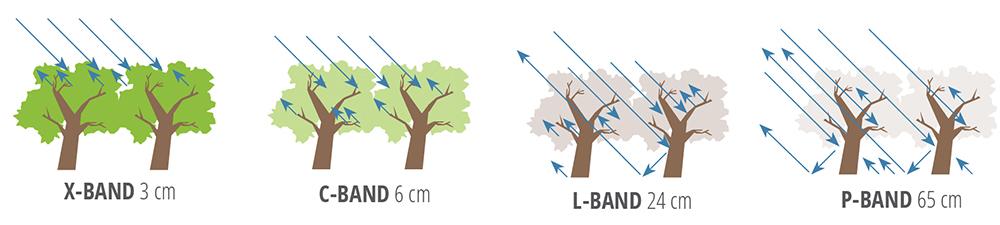 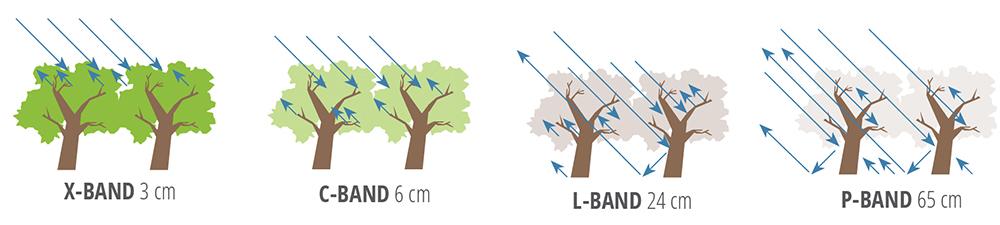 Air
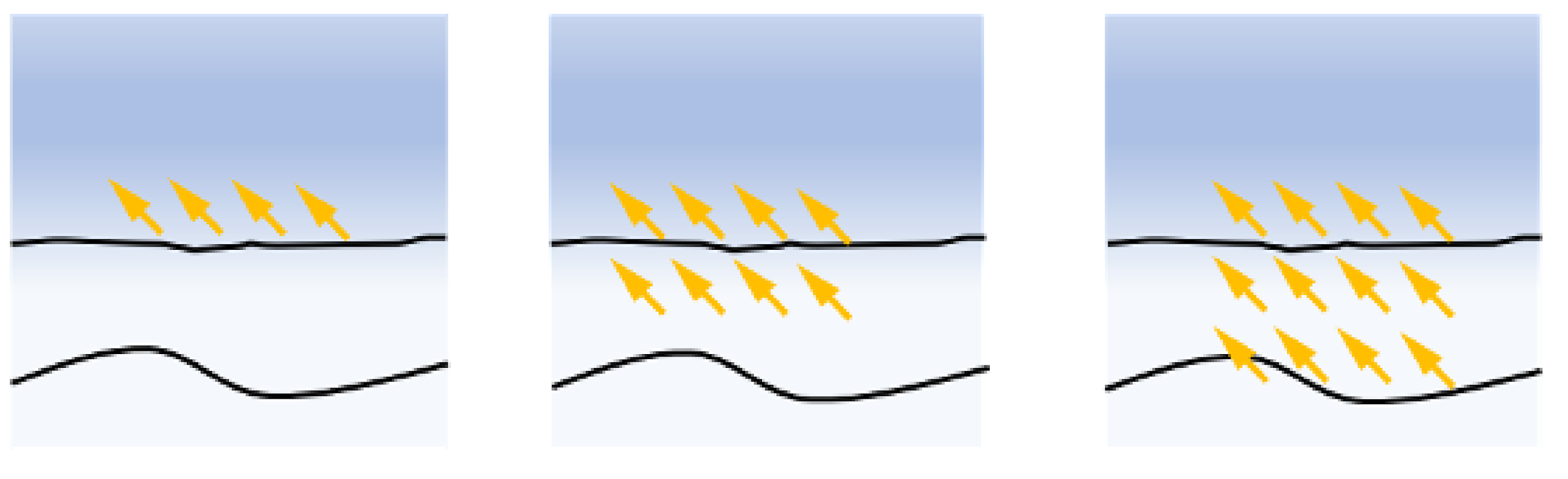 Snow
Sea Ice
L-Band
(λ ca. 23 cm)
C-Band
(λ ca. 6 cm)
X-Band
(λ ca. 3 cm)
https://elib.dlr.de/145667/1/Master_Thesis_Galassi_20210629_Signed.pdf
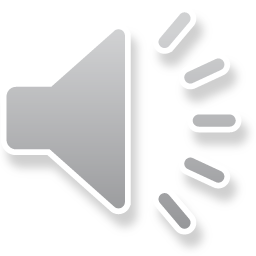 https://www.researchgate.net/figure/The-full-left-and-single-right-polarimetric-SAR-PolSAR-images-and-illustration-of_fig5_317700816
DOI:10.1088/1755-1315/71/1/012004
https://creativecommons.org/licenses/by/3.0/
Polarization
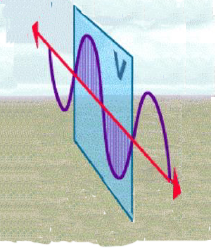 VV: Vertical Transmit, Vertical Receive
Polarization refers to the orientation of the plane in which the transmitted electromagnetic wave oscillates. 

The polarization of the transmitted radar sensor beam can be precisely controlled. 

Measurement of the received signal strength in a selected plane of polarization can also be precisely controlled. 

How target surfaces interact with or change the polarization of the transmitted beam can help determine physical properties of the target surfaces.
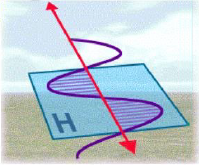 HH: Horizontal Transmit, Horizontal Receive
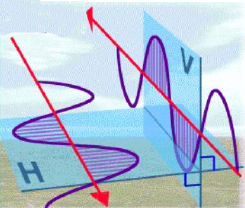 HV: Horizontal Transmit, Vertical Receive
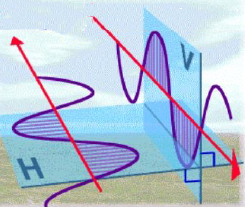 VH: Vertical Transmit, Horizontal Receive
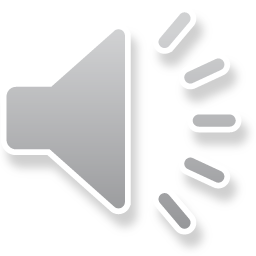 19
Polarization
HH Polarization
VV Polarization
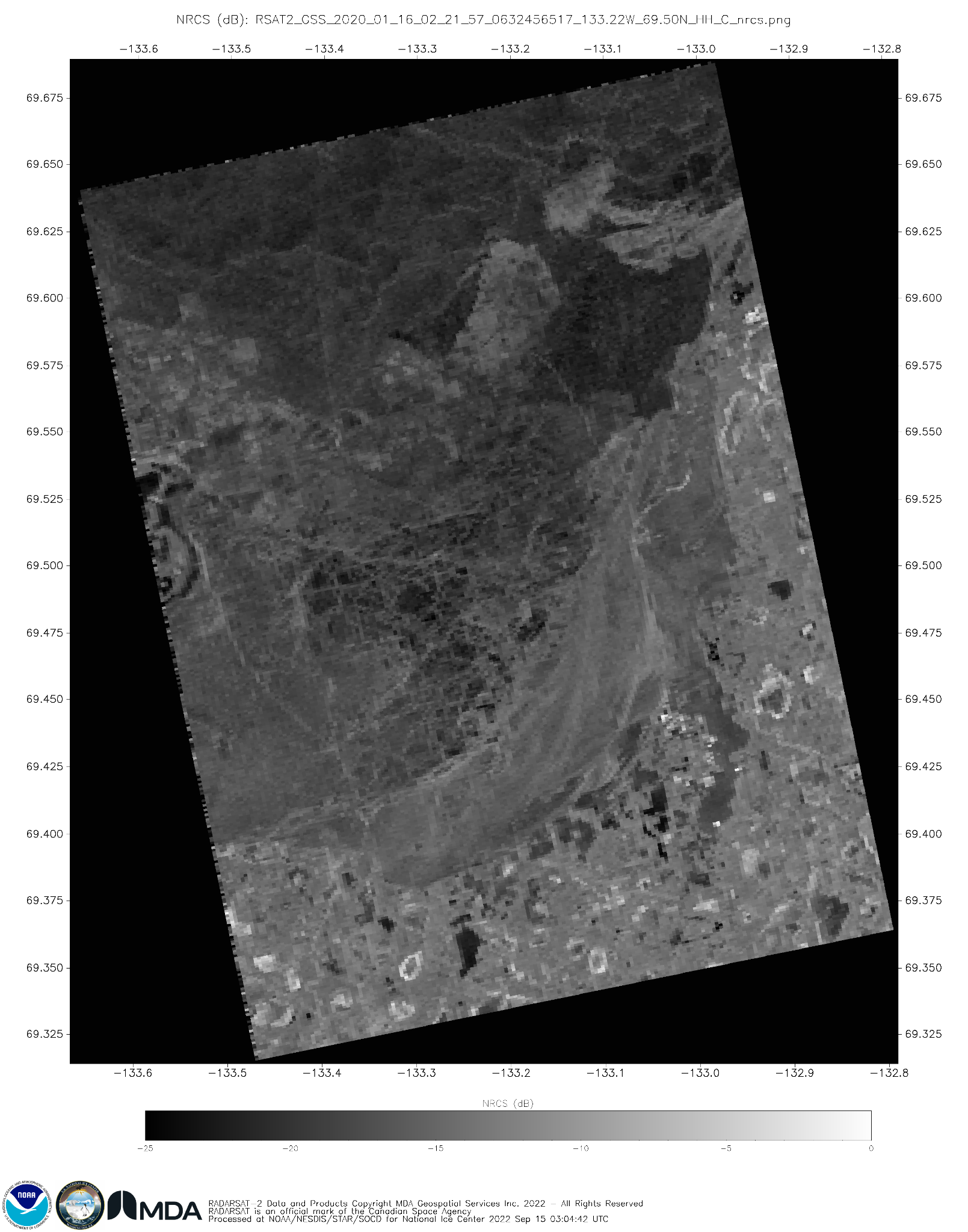 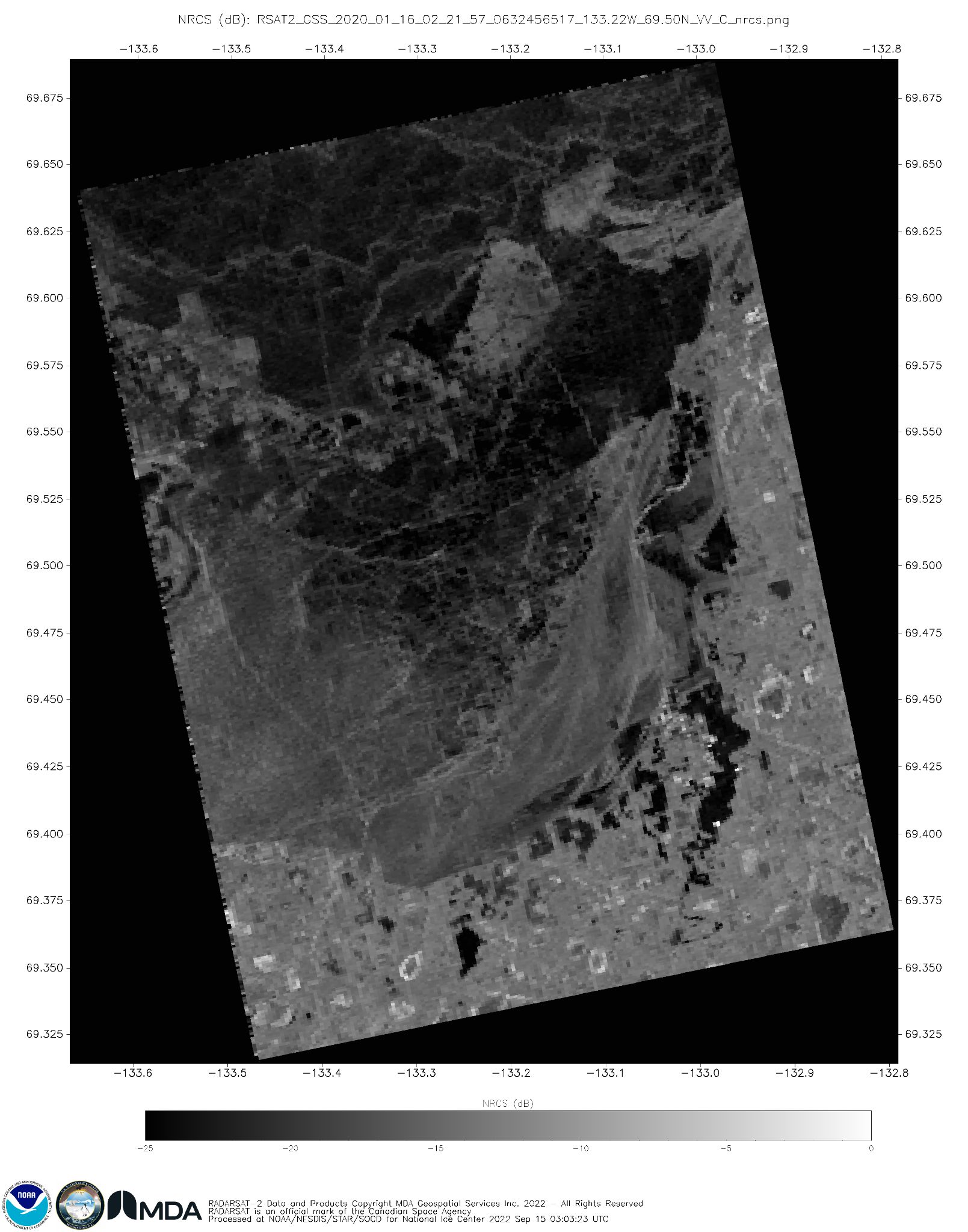 Radarsat-2  
16 January 2020 02:22 UTC

Sea Ice and Coastal Canada
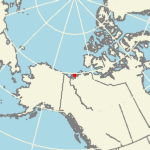 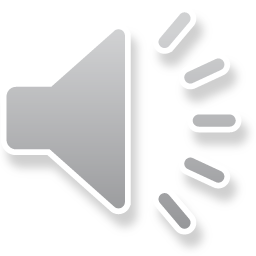 20
Polarization
HH Polarization
VV Polarization
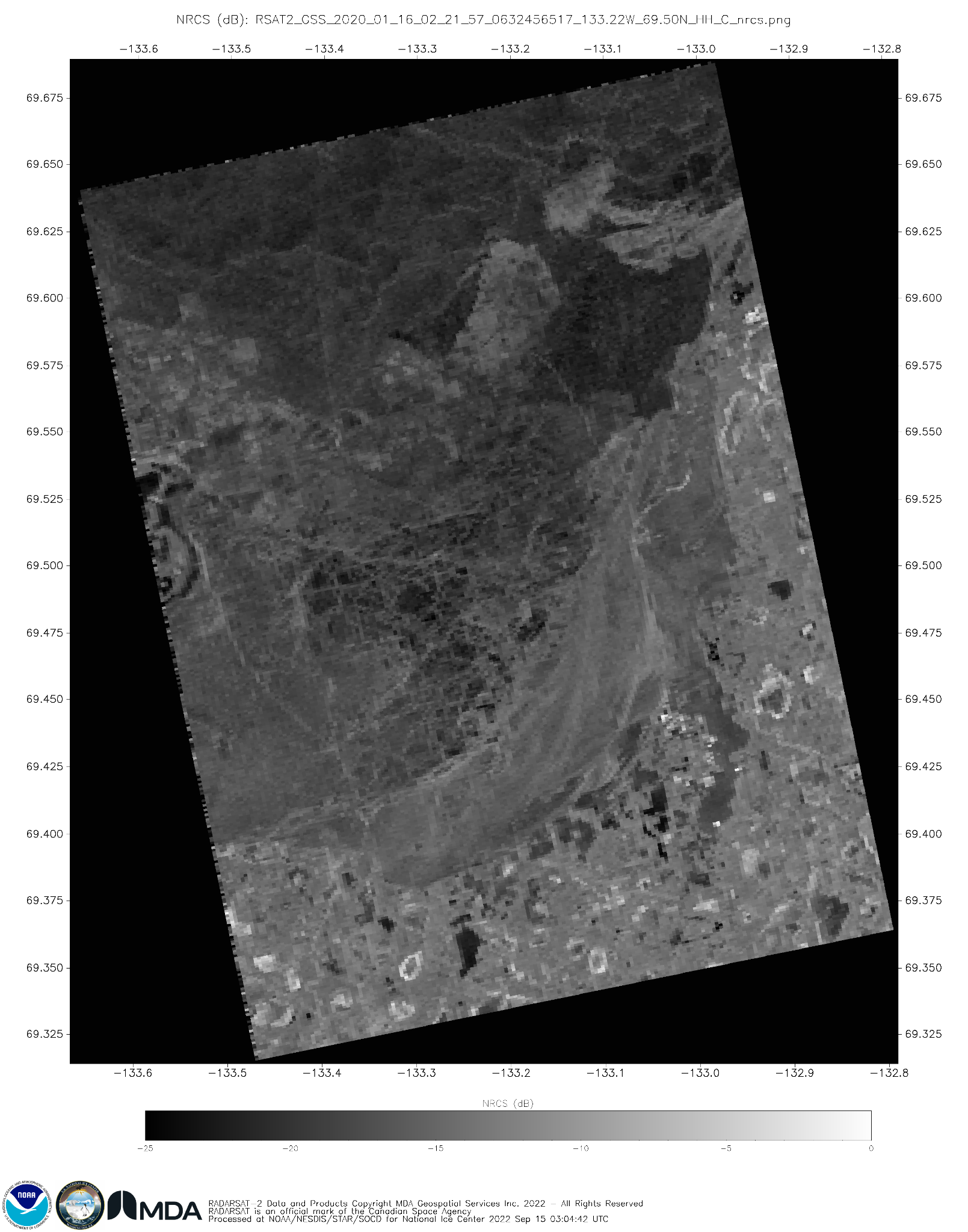 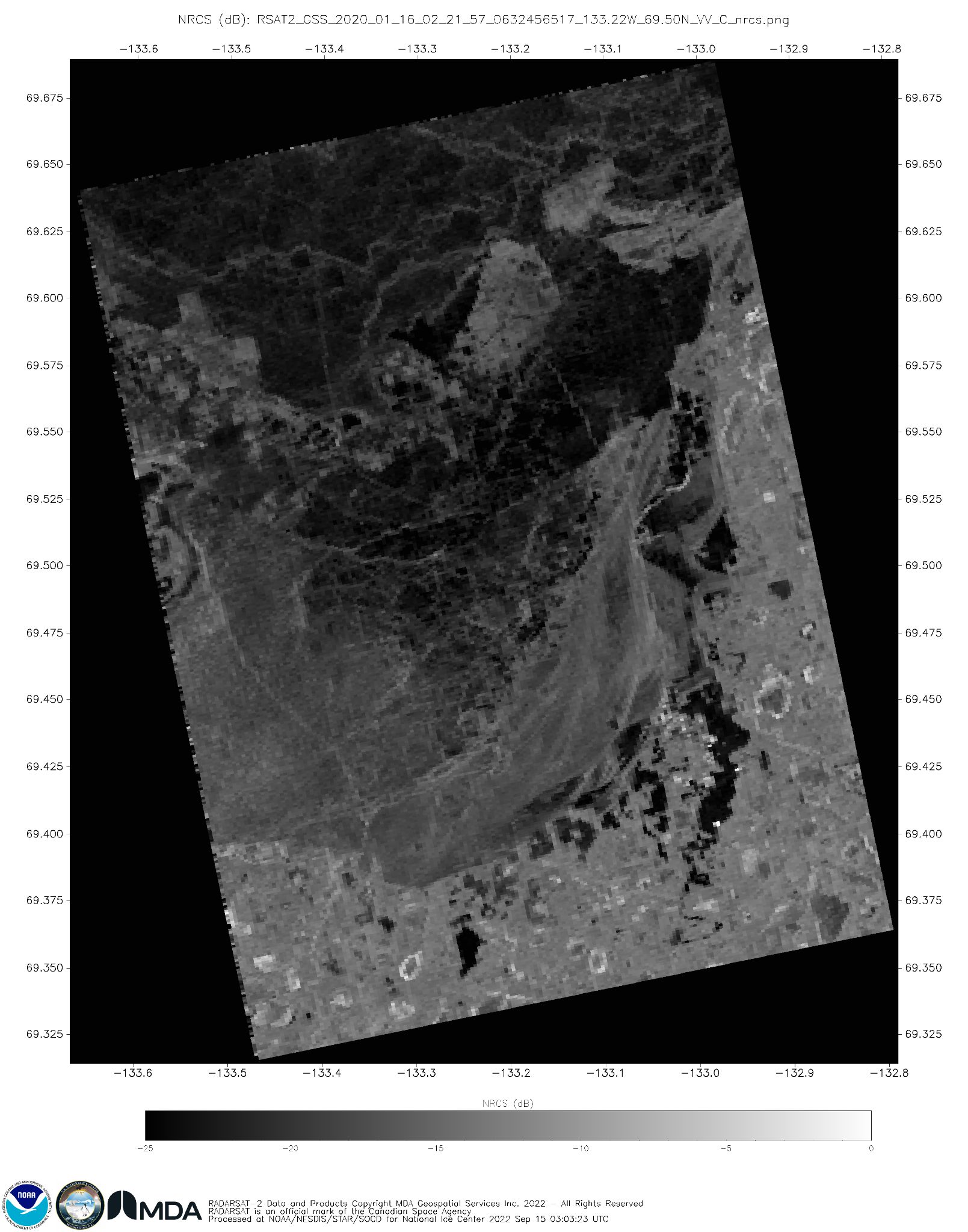 Radarsat-2  
16 January 2020 02:22 UTC

Sea Ice and Coastal Canada
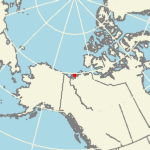 Backscatters HH polarized  signals well
Backscatters VV polarized  signals poorly
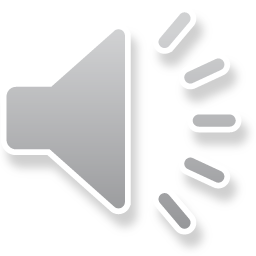 21
SAR Scattering and Polarization
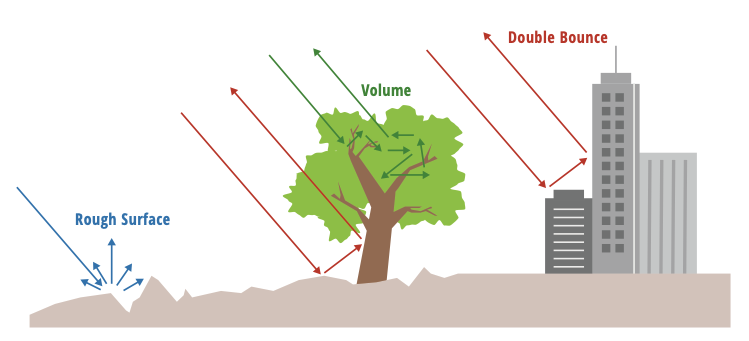 Examining these different polarizations carries information about the structure of the imaged surface, based on the following types of scattering and how surfaces interact with polarized beam: 
Rough surface scattering (single bounce): Sensitive to VV scattering. Used for surface wind speeds.
Volume (multiple bounce) scattering: Volume scattering, (e.g.caused by the leaves and branches in a forest canopy) is most sensitive to cross-polarized data like VH or HV. 
Double bounce scattering: double bounce, is caused by buildings, tree trunks, or inundated vegetation and is most sensitive to an HH
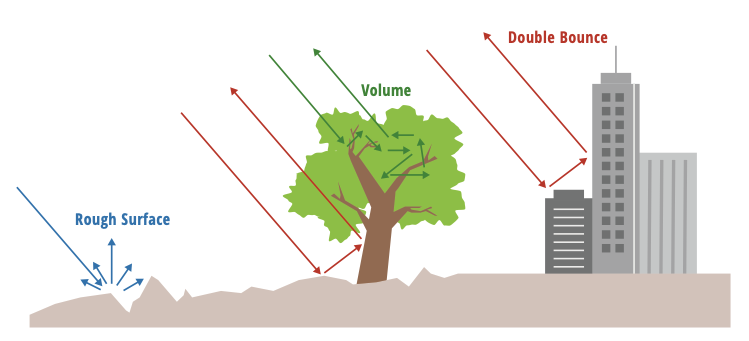 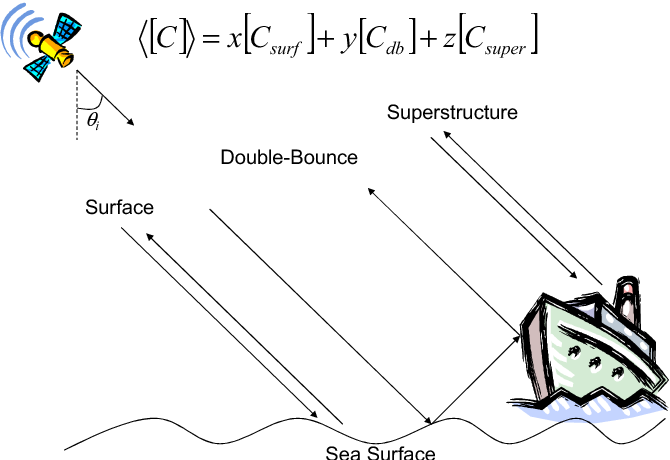 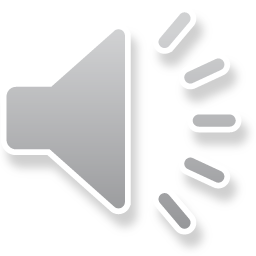 https://ntrs.nasa.gov/api/citations/20190002563/downloads/20190002563.pdf
Sentinel-1 is the current generation of SAR
The latest generation of SAR have very sophisticated capabilities offering a wide variety of data collection modes
For a SAR on a polar-orbiting satellite, this imagery can have fine spatial resolution of <100 meters over a swath that can be as wide as 500 kilometers
Tradeoffs between coverage area and resolution
Imaging Modes for Sentinel-1
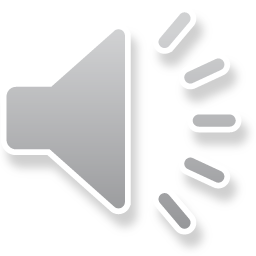 23
Comparison of a Sentinel-1(SAR) and VIIRS-SNPP (Ocean Color)
VIIRS SNPP: Scenes collected, 29 March 2021*
Sentinel-1: Scenes collected, 29 March 2021+
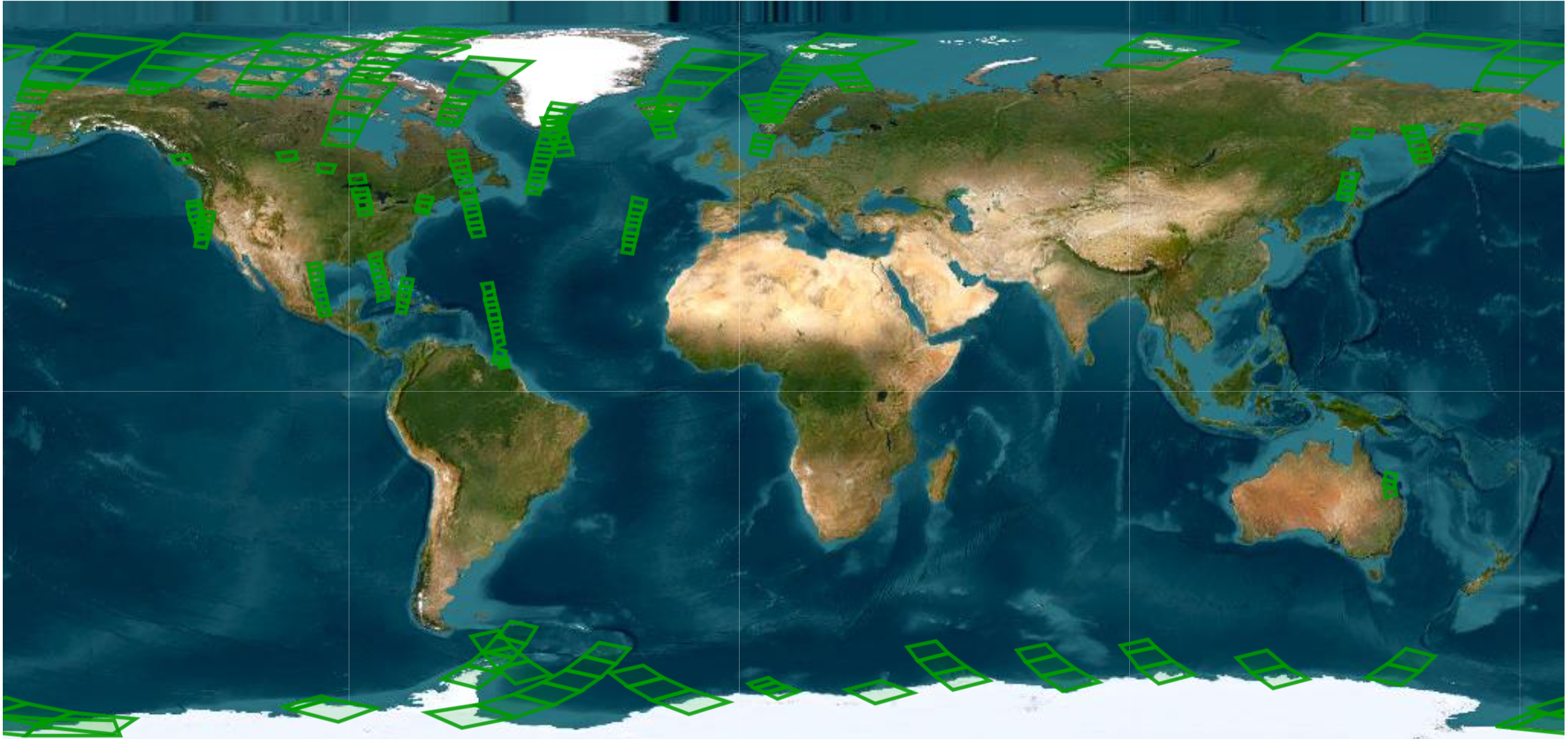 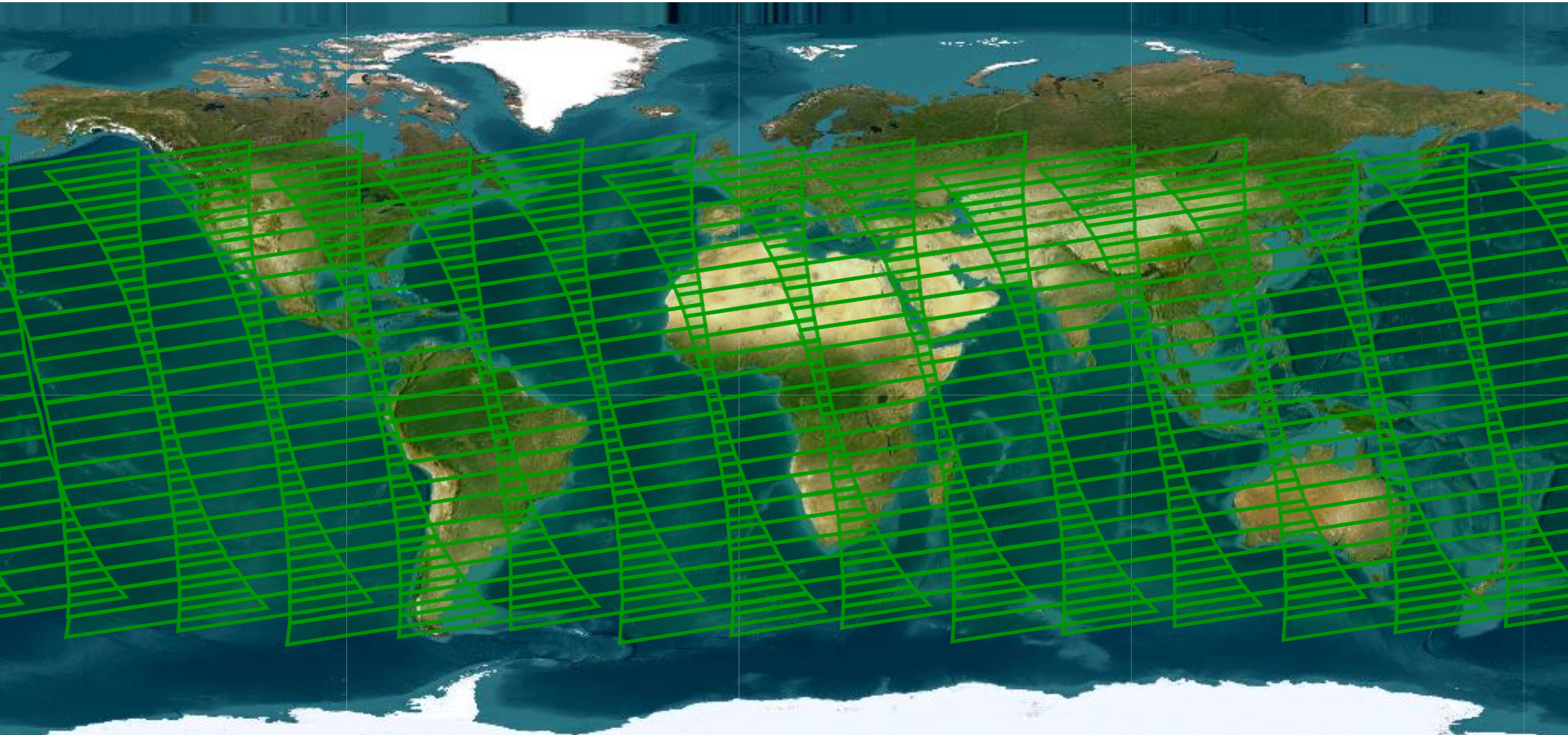 SAR data is collected in small footprint over only a portion of an orbit.  
Limited by power, duty cycle and data volume
+Additional S1 scenes over Europe and Asia are not shown 
*VIIRS collections over the North and South pole are not shown
24
3000 km swath, 750 m, continuous (6min sectors)
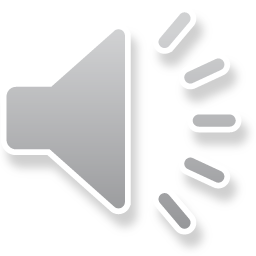 SAR Data at CoastWatch
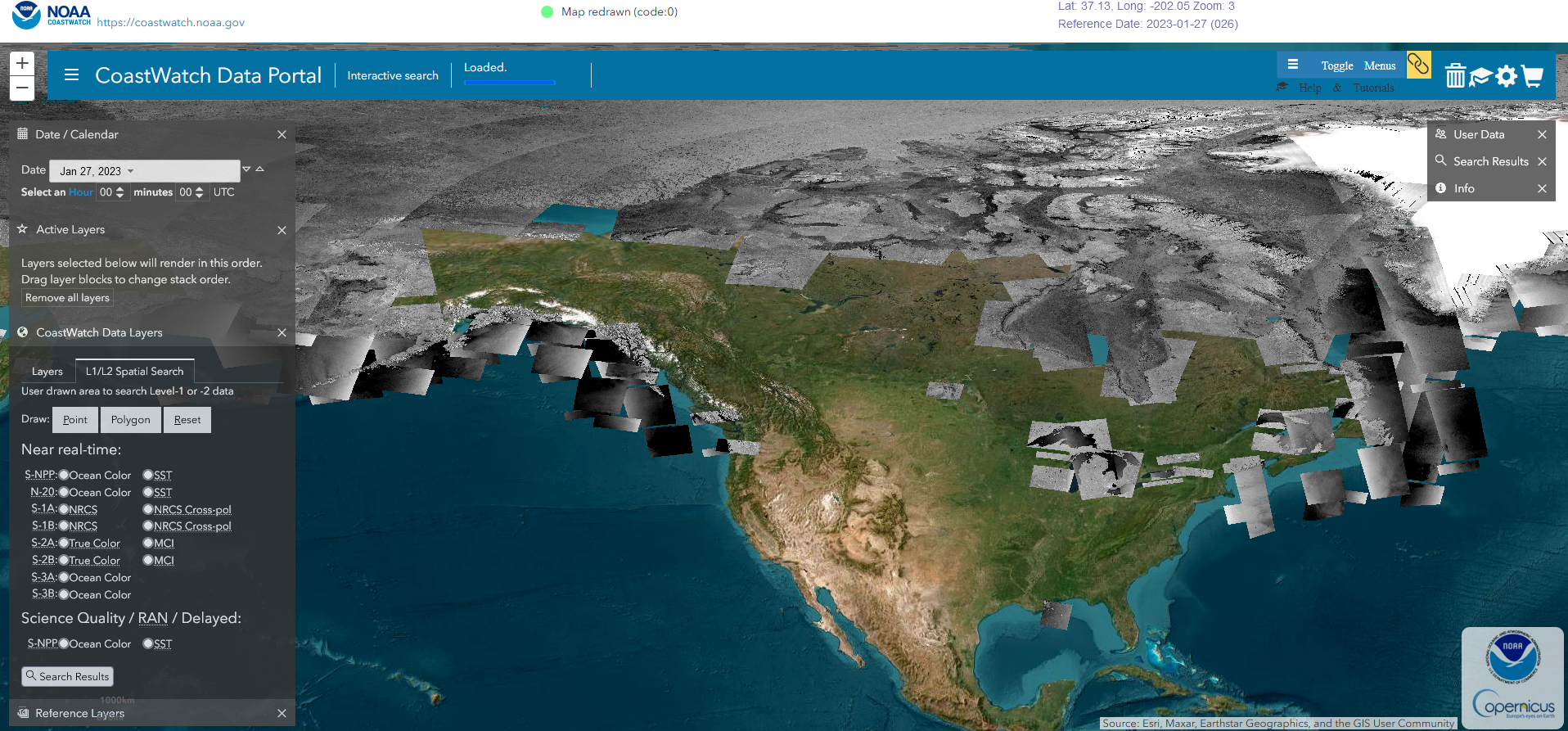 Sentinel-1 SAR imagery (since 2018) around the U.S. and the Arctic are available at CW
The data are in NetCDF format and can be previewed with PNG images
https://coastwatch.noaa.gov/cw_html/cwViewer.html
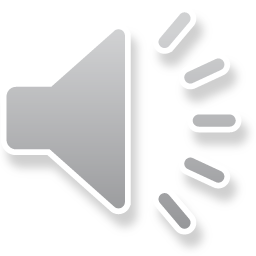 25
SAR Data at Alaska Satellite Facility
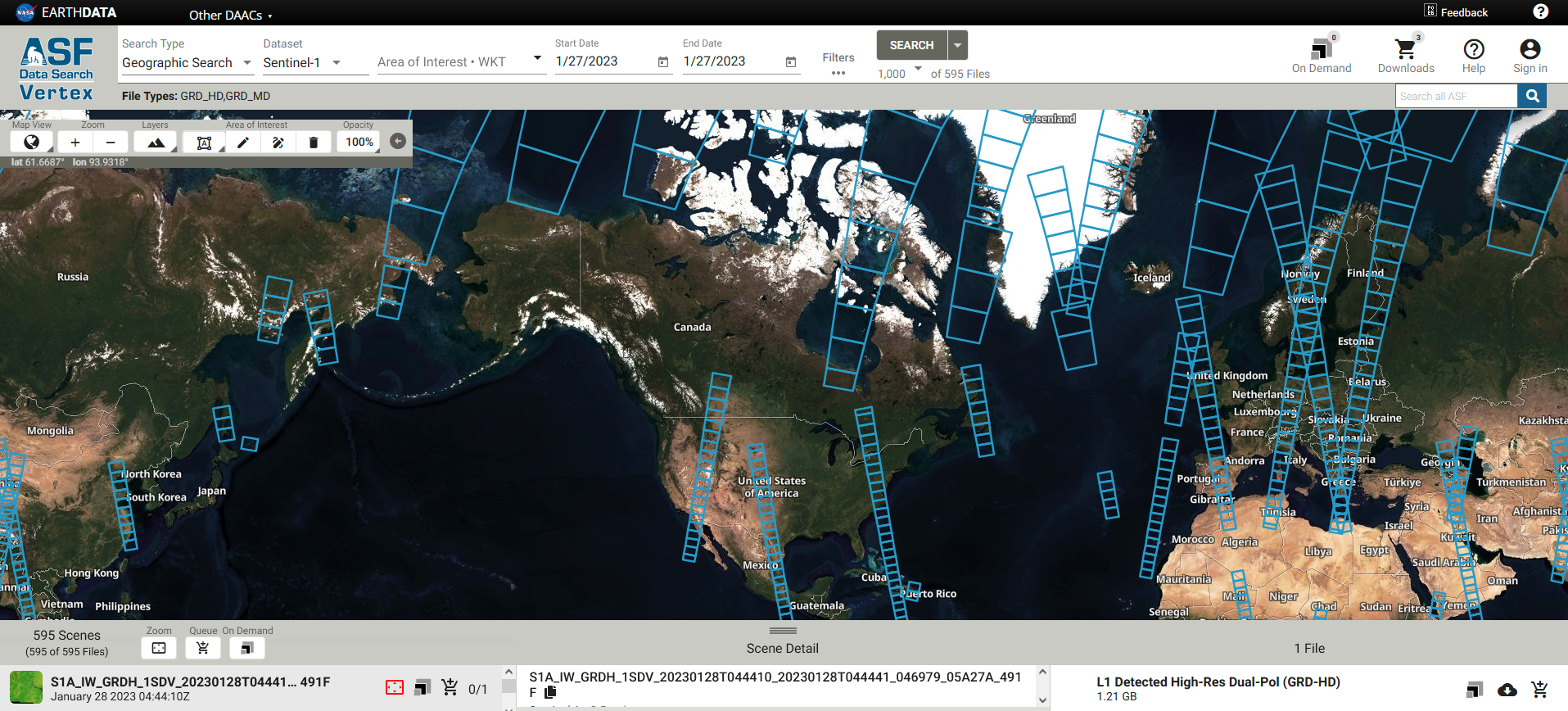 The Alaska Satellite Facility Data Archive host data from a variety of SAR sensors (Sentinel-1, ALOS-1, ERS).  
The data are available in a variety of formats
Specialized software is needed to read the native data formats  
Requires registration with NASA (free) to download the imagery.
https://search.asf.alaska.edu/#/
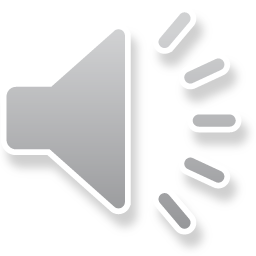 26
Sentinel-1 Data at ESA’s Copernicus Scientific Data Hub
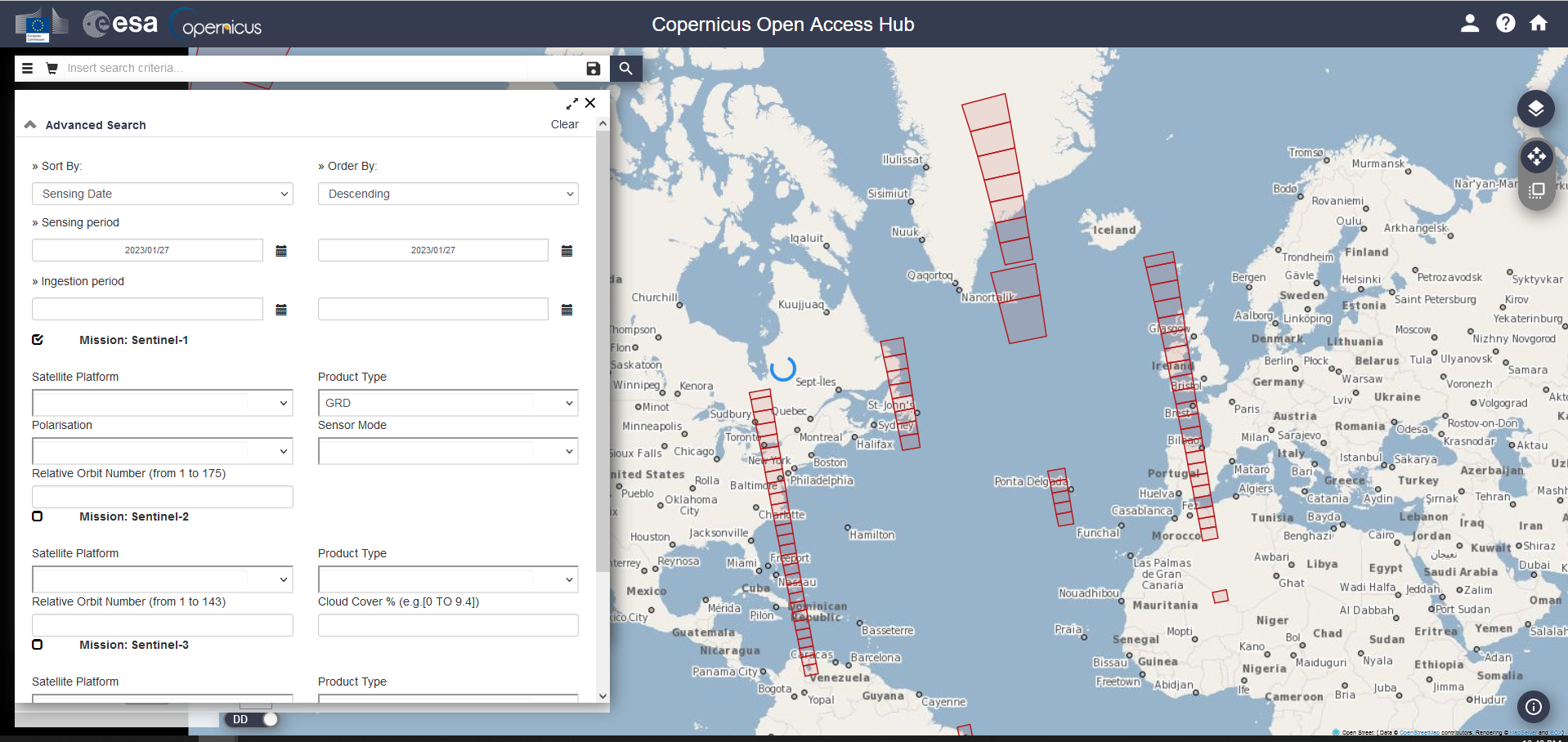 Sentinel-1 imagery are available at the Copernicus Scientific Data Hub.  
The data are available in the S1 native format (xml/geotiff)
Requires registration to download the imagery.
https://scihub.copernicus.eu/dhus/#/home
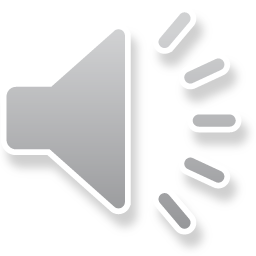 27
SNAP Toolbox for SAR data
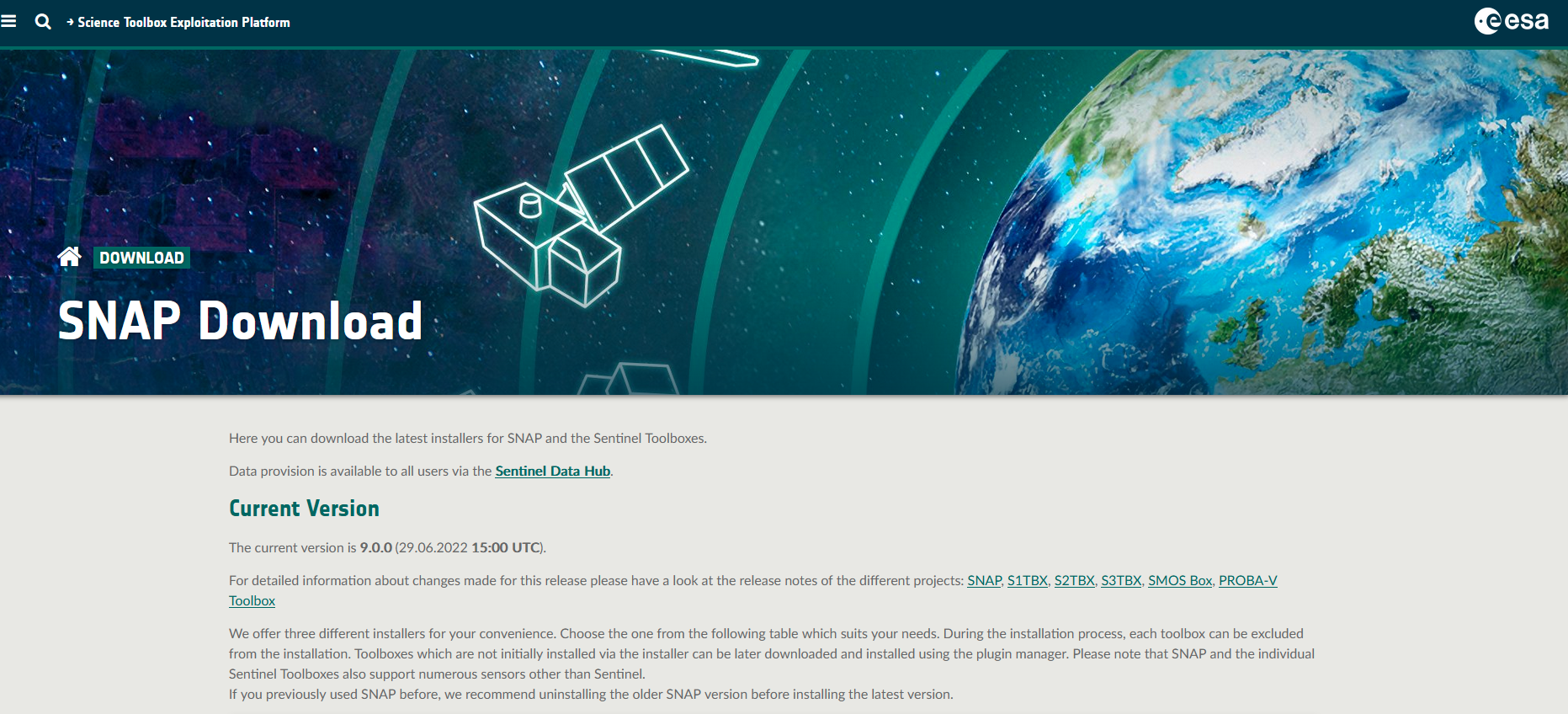 https://step.esa.int/main/download/snap-download/
SNAP will read the native format of most SAR system 
Users can calibrate and manipulate the data (sub-set or composite)
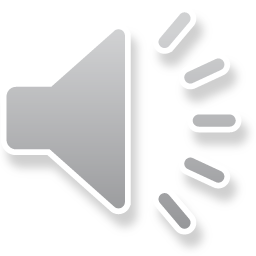 28
References and other online trainings
https://www.star.nesdis.noaa.gov/socd/mecb/sar/publications.html

https://ntrs.nasa.gov/api/citations/20190002563/downloads/20190002563.pdf

https://www.earthdata.nasa.gov/learn/backgrounders/what-is-sar

https://earth.esa.int/eogateway/missions/ers/radar-courses/radar-course-1

https://appliedsciences.nasa.gov/join-mission/training/english/arset-introduction-synthetic-aperture-radar

https://eo-college.org/courses/echoes-in-space/
29
The CoastWatch Synthetic Aperture Radar instructional series
The CoastWatch Synthetic Aperture Radar (SAR) instructional series consists of three (3) training modules:
Module 1: An overview of SAR (this module)
Module 2: Descriptions of available SAR products and where to find them (in development)


Module 3: Examples of how various phenomena appear in SAR imagery 
(in development)
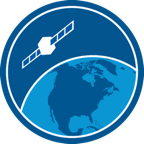 30